Atrofik Gastrit: Tanı,Tedavi ve İzlem
Prof. Dr. İrfan Soykan
Gastroenteroloji BD
27.12.2016
Midenin Premalign lezyonları
Adenomatöz polipler
Parsiyel gastrektomi
Menetrier hastalığı
Familyal adenomatöz polipozis sendromu
Atrofik gastrit > İM > Displazi
Otoimmün
Çevresel
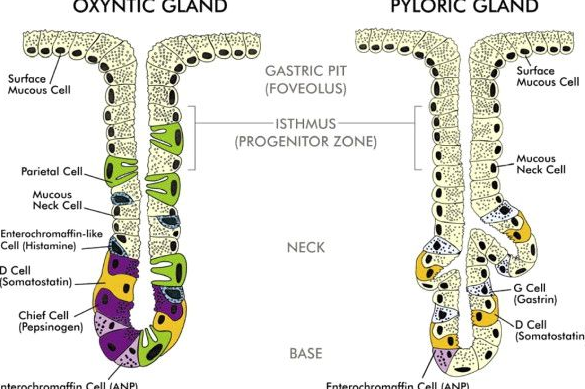 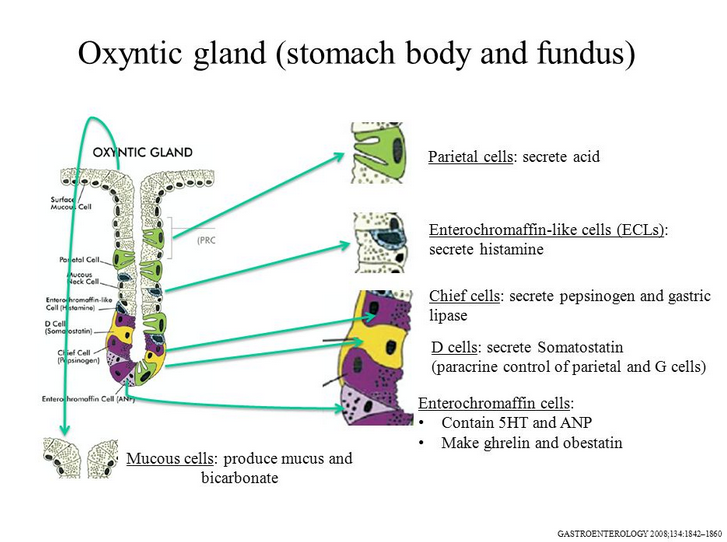 Pariyetal hücre ve IF antikorları
HLA B-8 ve DR-3 ilişkisi
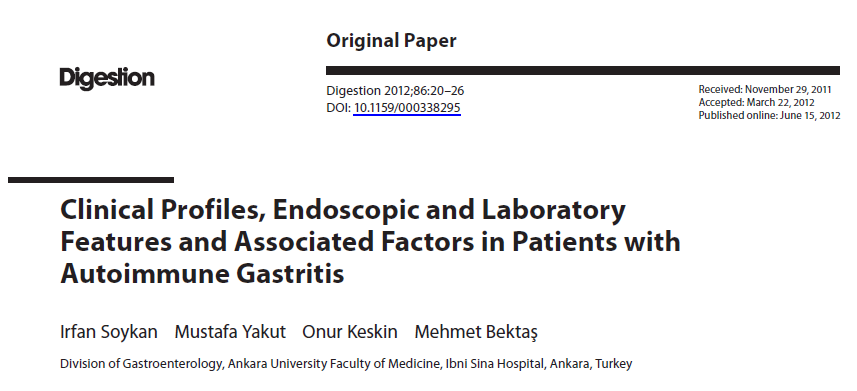 Semptomlar
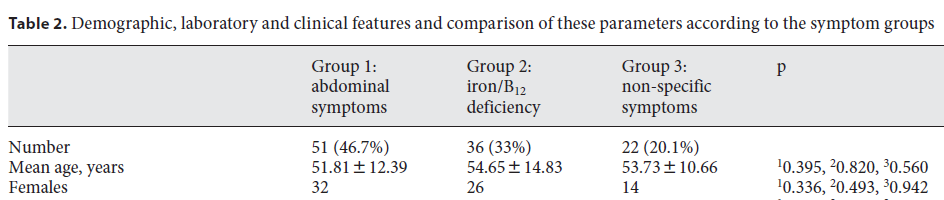 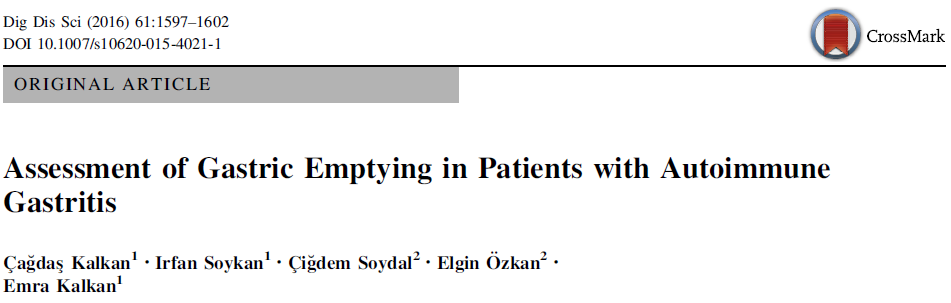 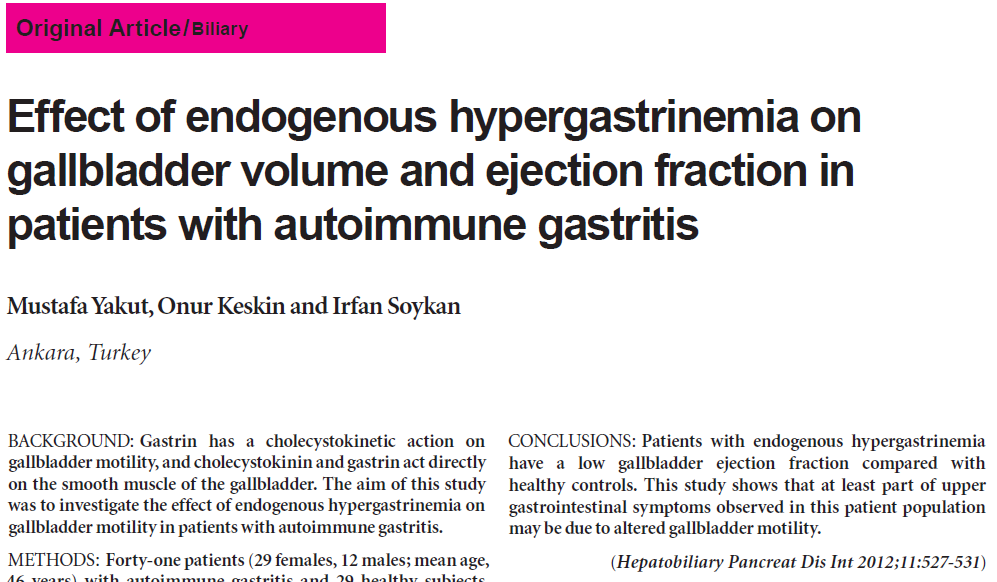 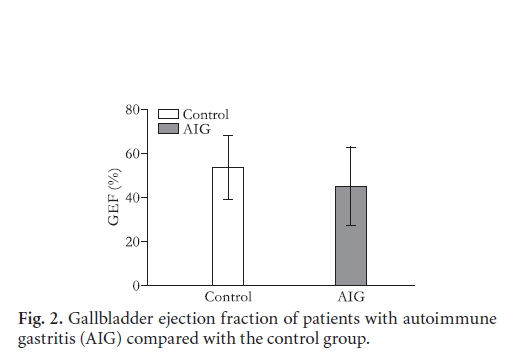 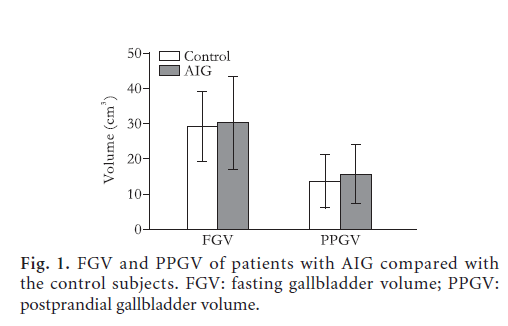 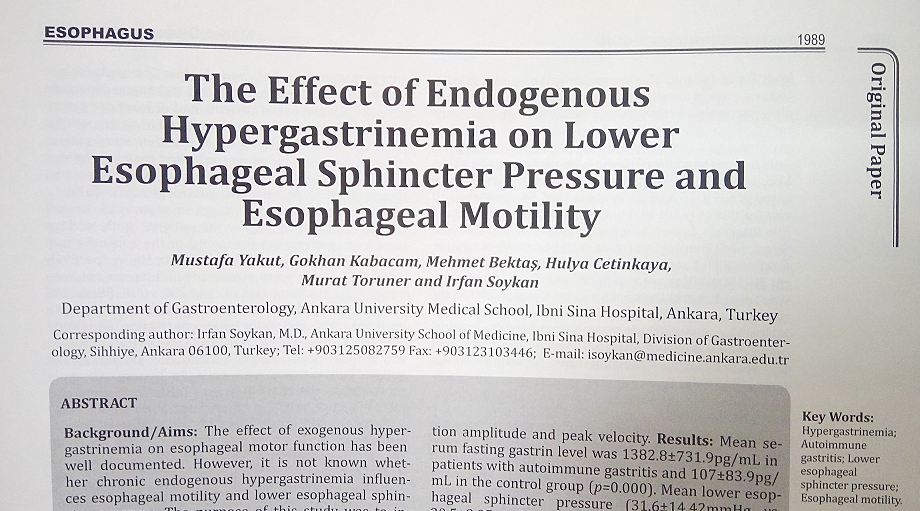 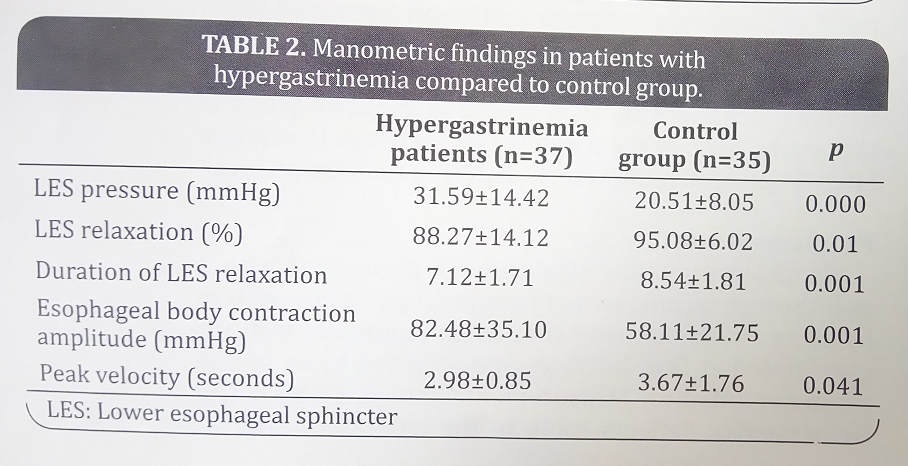 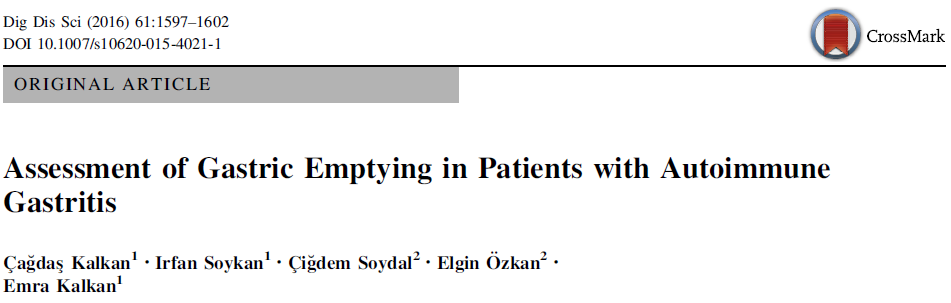 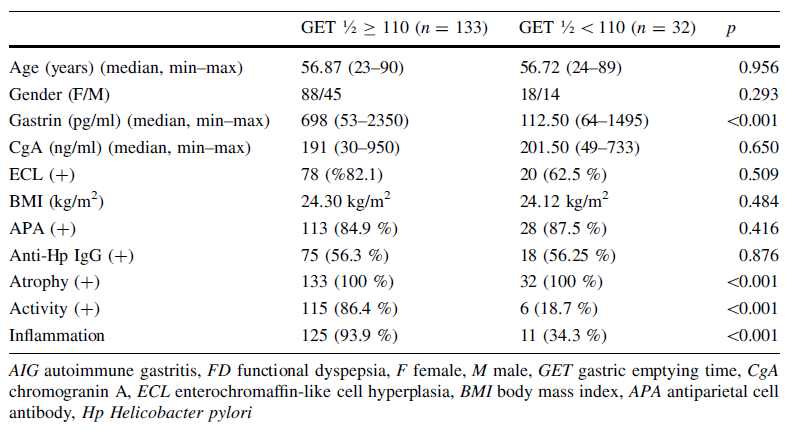 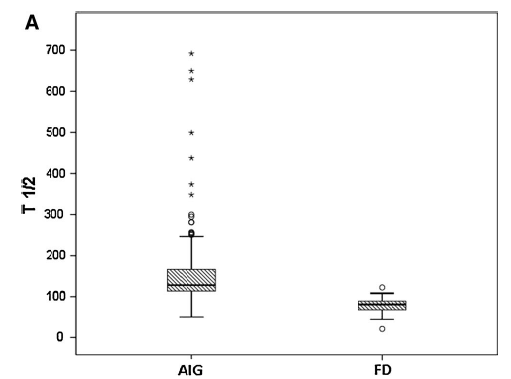 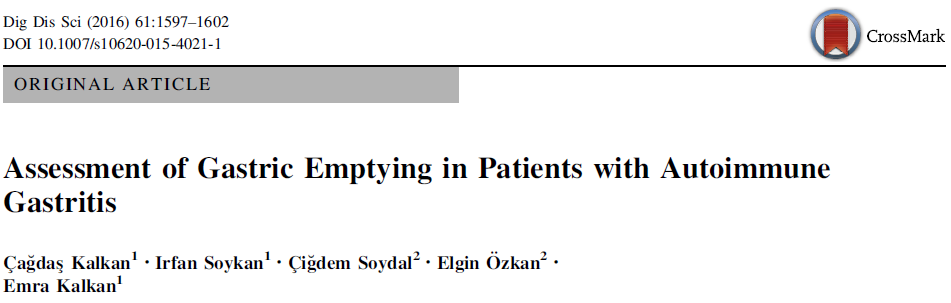 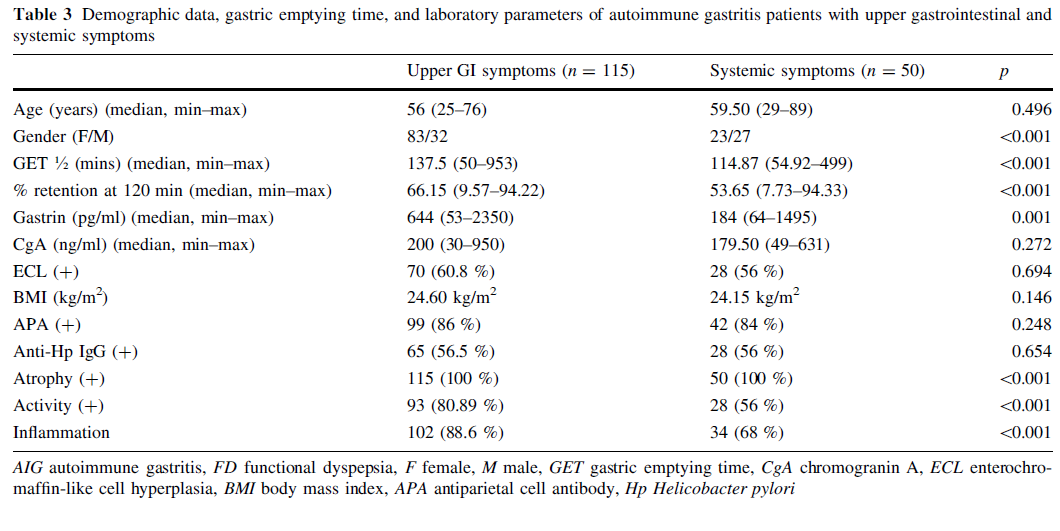 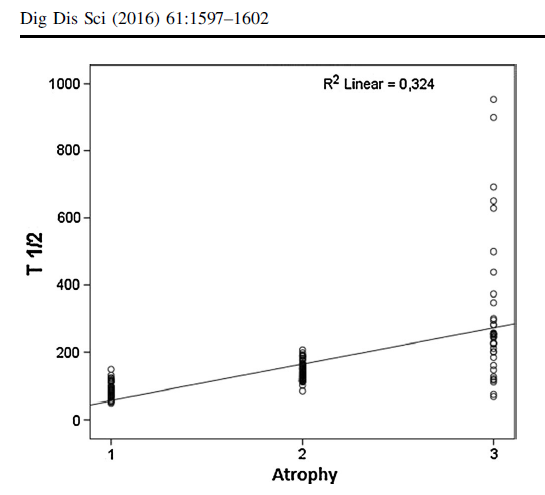 Tanı
Histopatolojik bulgular
Hipergastrinemi
APCA
Hipo/Aklorhidri
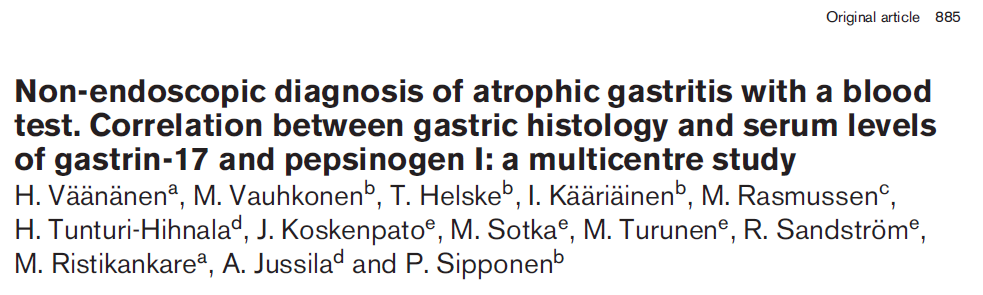 (Europ J Gastroenterol Hepatol, 2003)
Serolojik biyopsi
Pepsinojen I < 30 microg/L
PI/PII < 3
Gastrin
Anti Hp IgG
A Laboratory Score in the Diagnosis of Autoimmune Atrophic Gastritis: A Prospective Study Miceli E et al, J Clin Gastroenterol 2015;49:e1-e5
SS: AUROC 0.93, sens: 85%, spec: %83
Takip
Gastrik kanser: OIG li hastaların %1-3’ünde 
Normal populasyona göre: 3-18 misli risk
Gastrik karsinoid Tip I:
European Neuroendocrine Tumor Society: yılda bir 
ASGE: atrofi için rutin takip önermiyor
Gastrik karsinoid tip I için: hastanın durumuna göre belirlenmeli
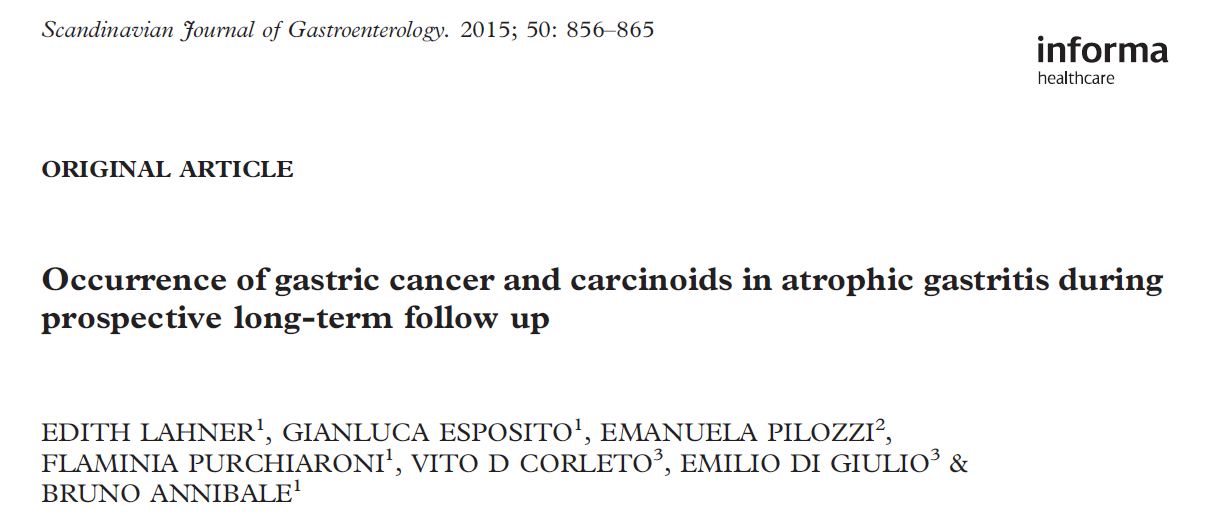 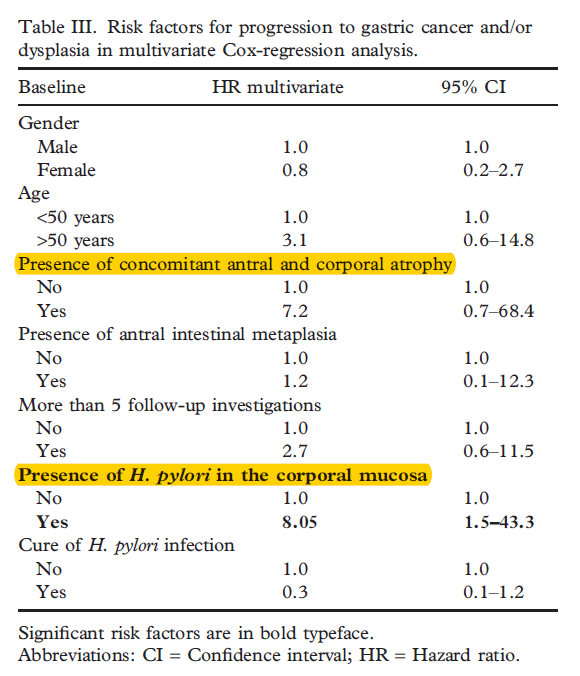 200 AG hasta, median yaş:55, %67 K
Ort takip: 7.5 yıl, endoskopi: 4 yıl sonra
22 gastrik neoplazik lezyon (%11)
4 adenokanser (ort 7.2 yıl)
11 gastrik karsinoid tip I (ort 5.1 yıl)
6 low-grade, 1 high-grade displazi
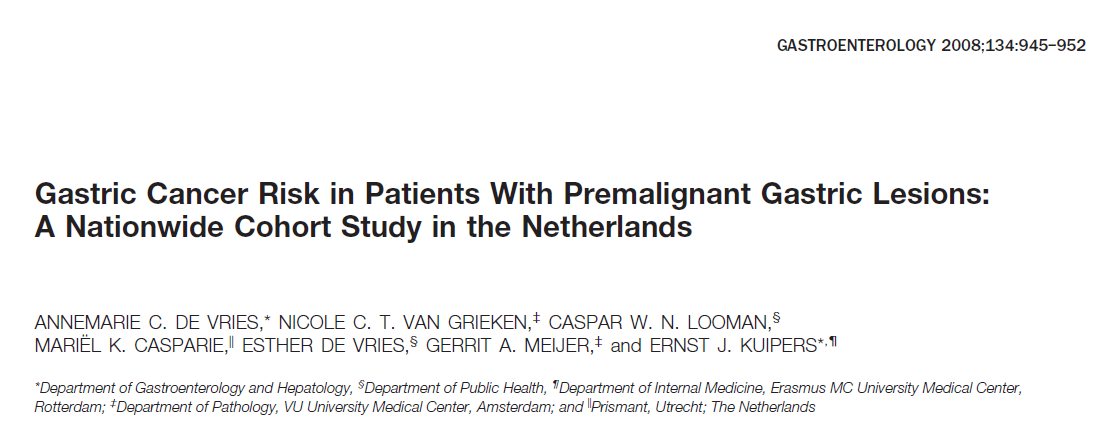 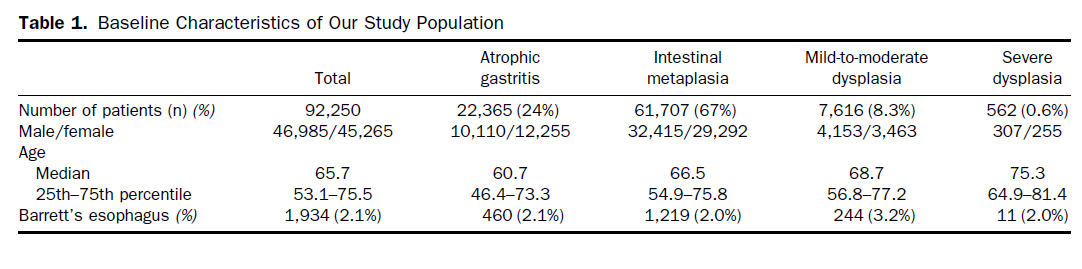 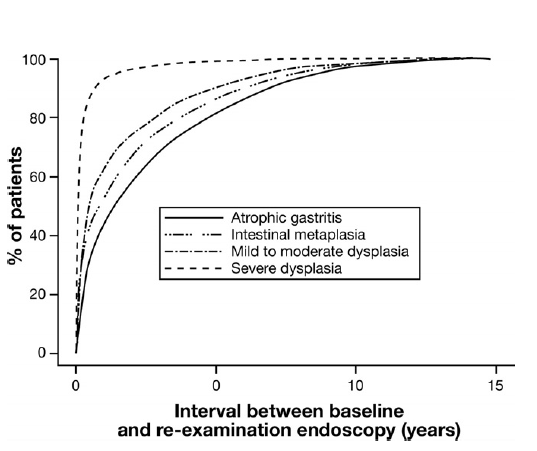 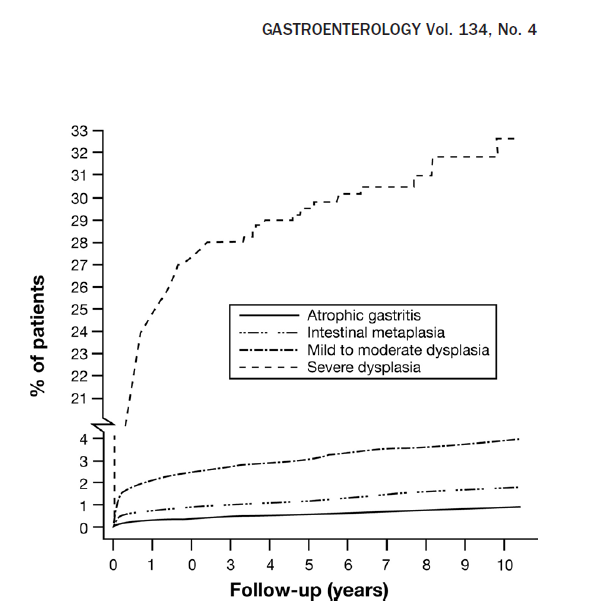 Atrofik gastritte kanser gelişme oranı: 0.1%/yıl
Risk faktörleri: 
premalign gastrik lezyonun şiddeti , ileri yaş: (75– 84 yaş için, HR: 3.75)
Kadın cins HR:1.50,
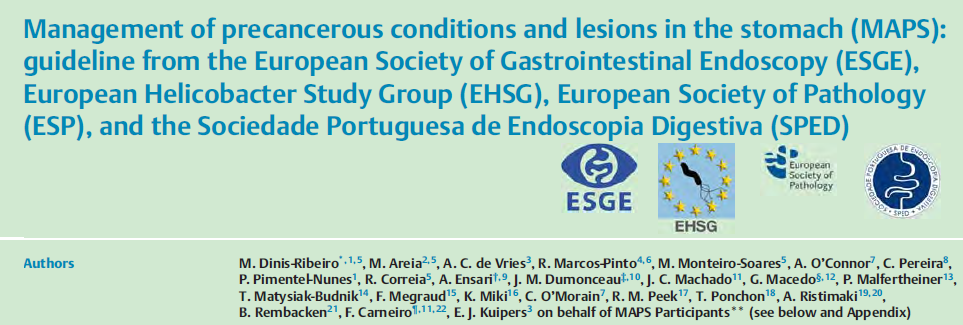 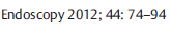 Risk faktörleri:
Yaş > 50
Pernisiyöz anemi
Atrofinin şiddeti
Hastalık süresi
Aile öyküsü
OLGA histolojik evreleme sistemi
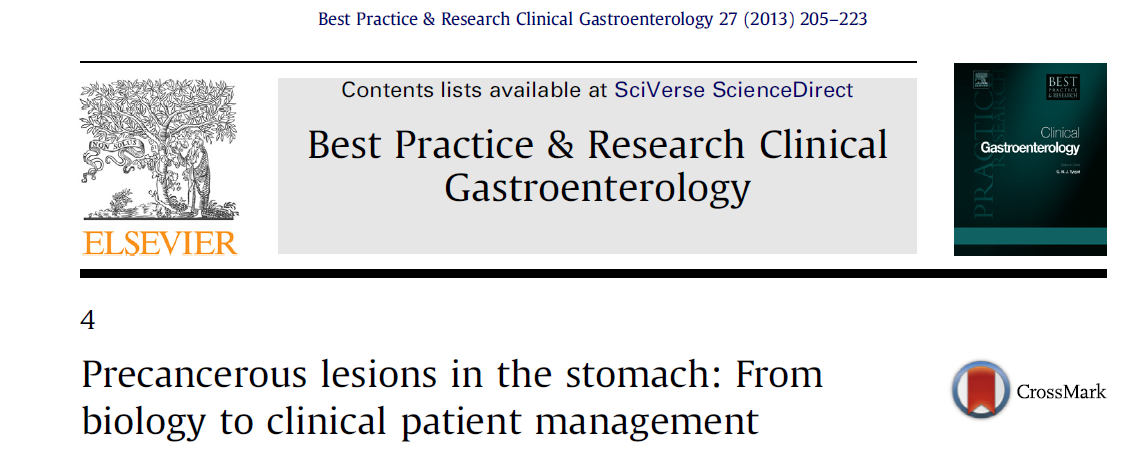 OLGA Histolojik evreleme sistemi
Yüksek risk : III-IV (3 yılda bir endoskopi kontrol)
Düşük risk : 0-II
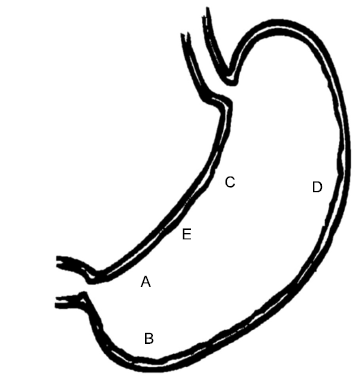 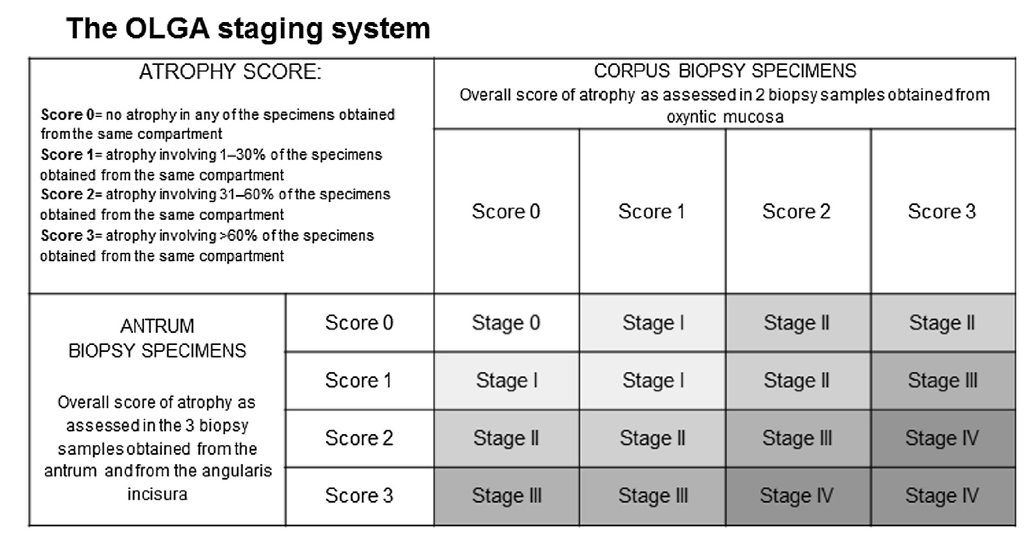 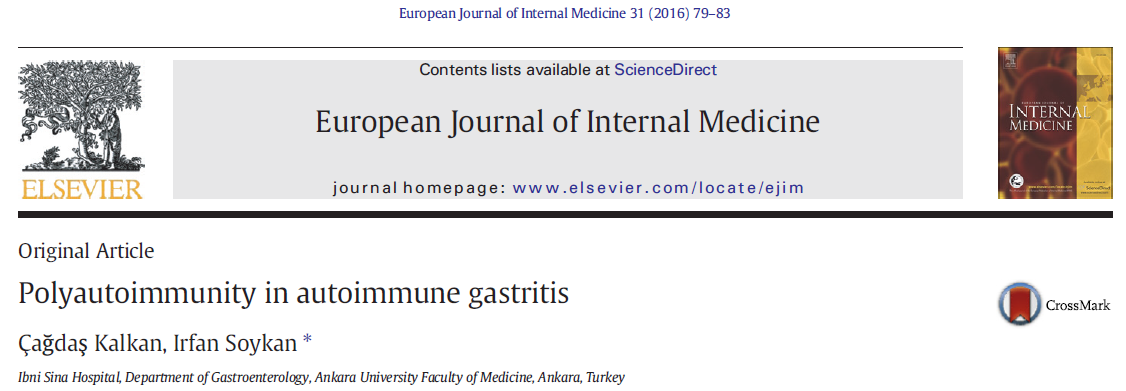 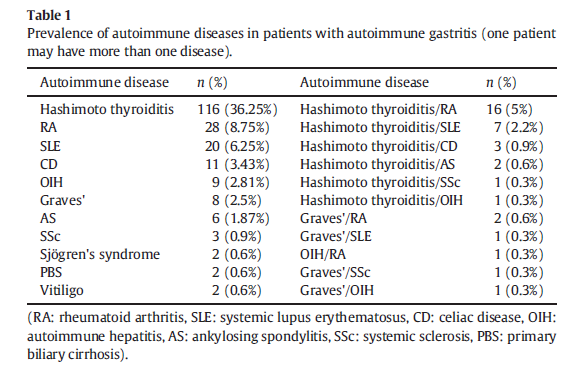 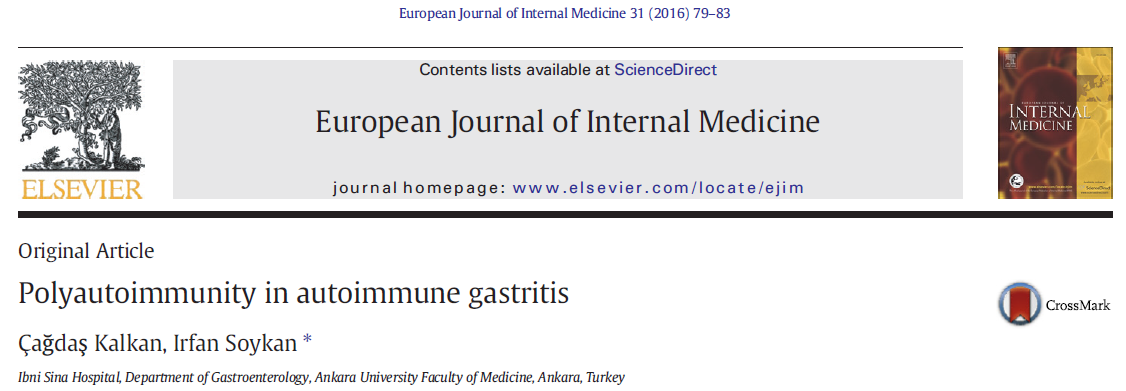 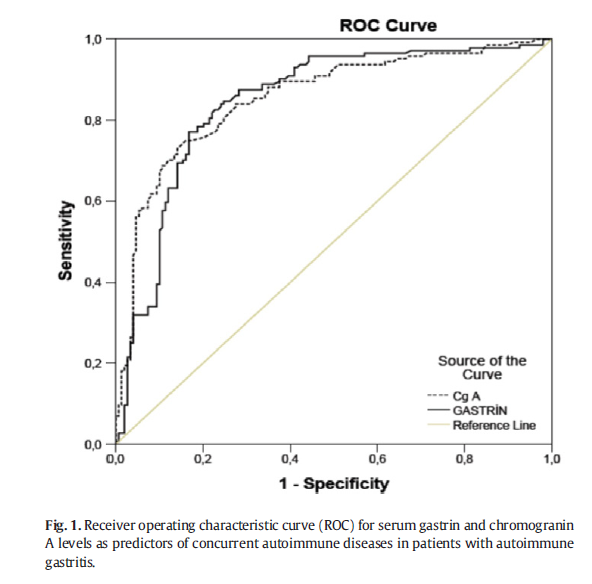 Gastrin: cut-off 271 pg/mL, sens: %84,8 spec:%78, NPV:81,4
CgA: cut-off 173 ng/mL, sens: %75, sens: %84, NPV: 77
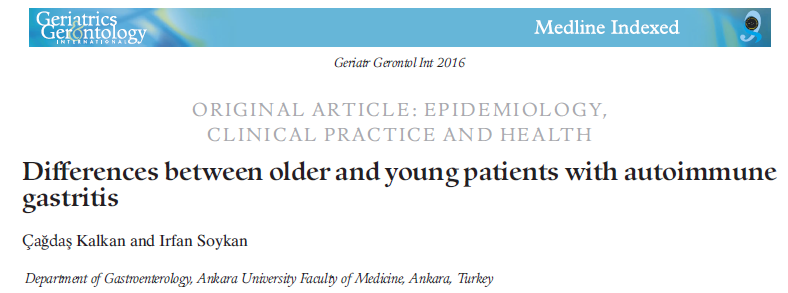 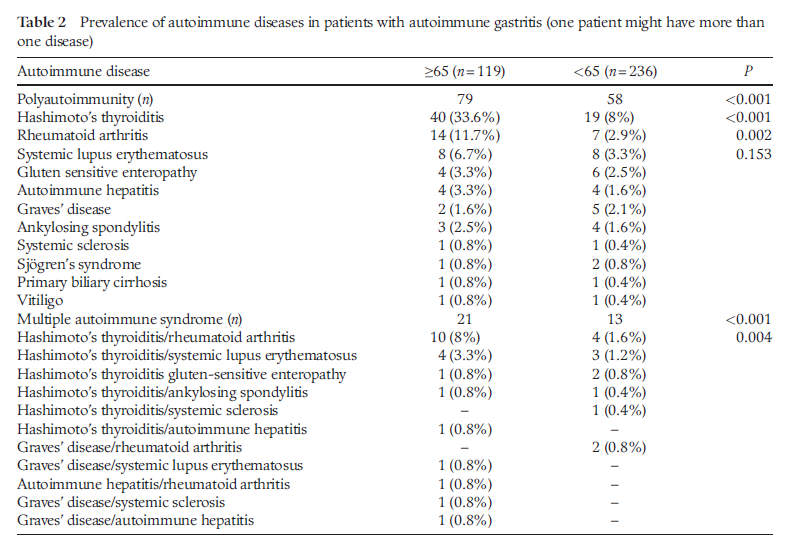 Gastrin (OR 1.003, 95% CI 1.001– 1.005, P<0.029), CgA: (OR 1.004, 95% CI 1.002–1.007, P<0.001), ECL hyperplasia (OR 2.296, 95% CI 1.746–5.141, P<0.001)
Tedavi:
Vitamin B12
Demir eksikliği
H pylori eradikasyonu
Önleme:
H pylori eradikasyonu
COX2 inhibitörleri
Vitamin ve antioksidanlar
Beta karoten, askorbik asit
Çevresel metaplastik atrofik gastrit
Diyet
H pylori
Sigara
Alkol tüketimi
Kronik safra reflüsü
Antrumu tutar
Multifokal (antrum+korpus) olabilir
Gastrik asit sekresyonu
Gastrin
APCA ve IFA negatif
Peptik ülser gelişme riski daha fazla
İntestinal tip gastrik kanser gelişme riski daha fazla
SONUÇ
Metaplastik atrofik gastrit
Otoimmün
Çevresl
Tanı: histopatolojik-serolojik
Tedavi: 
spesifik bir tedavisi yoktur
Risk faktörlerinin ortadan kaldırılması
Takip:
OLGA stage III-IV: üç yılda bir endoskopik takip
Gastrik karsinoid tip I: yılda bir endoskopik takip